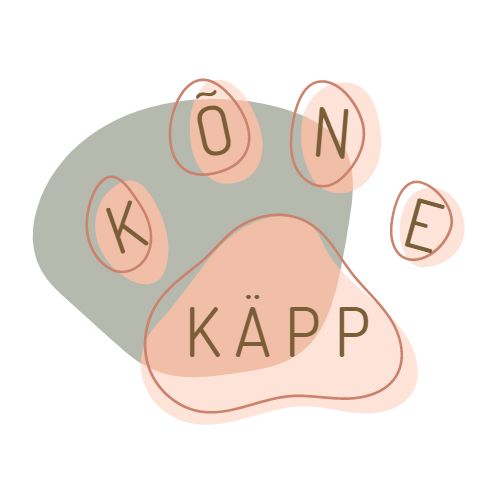 MIKK ÕPIB TÄHTI
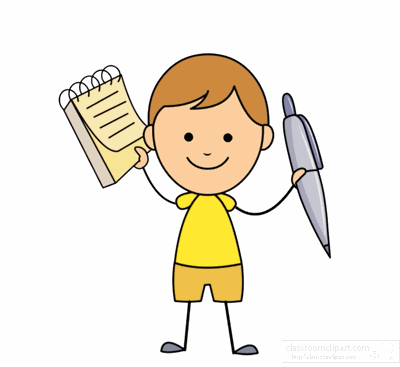 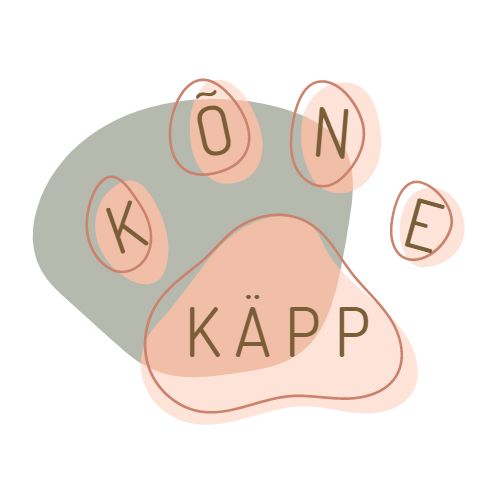 SEE ON M-TÄHT.
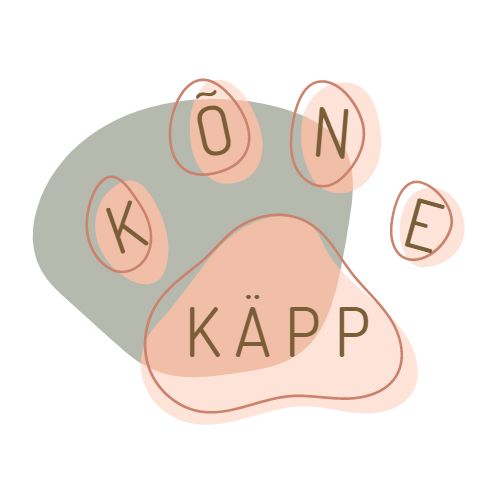 MILLISES SÕNAS ON M-HÄÄLIK? HÄÄLI SÕNAD.
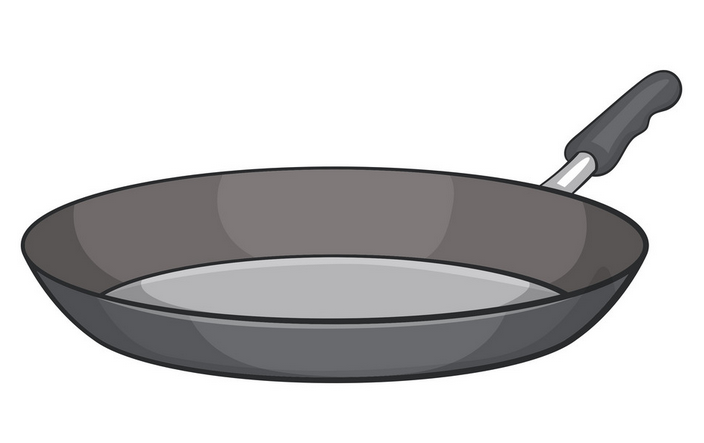 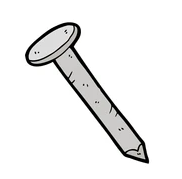 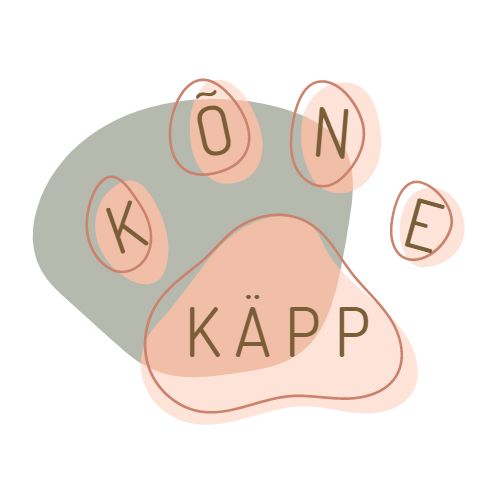 MILLISES SÕNAS ON M-HÄÄLIK? HÄÄLI SÕNAD.
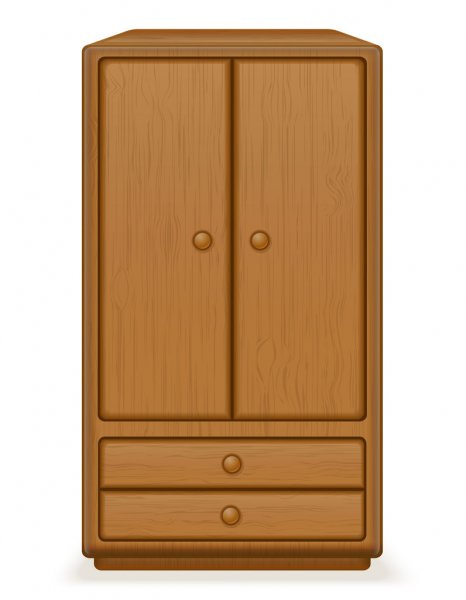 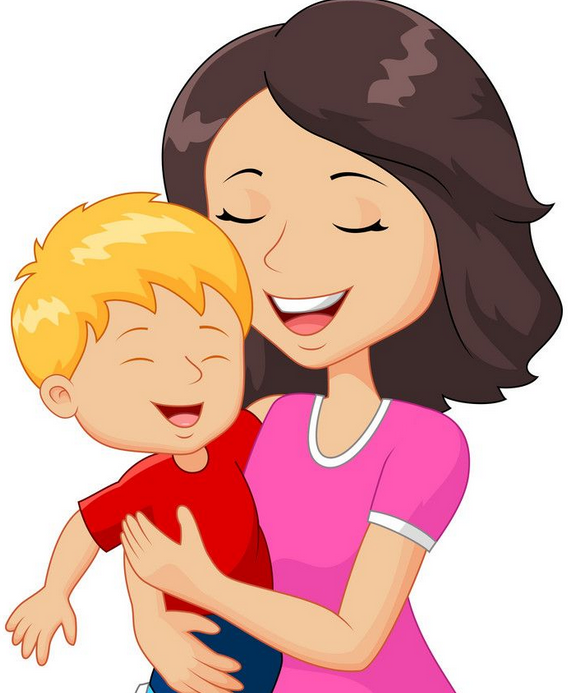 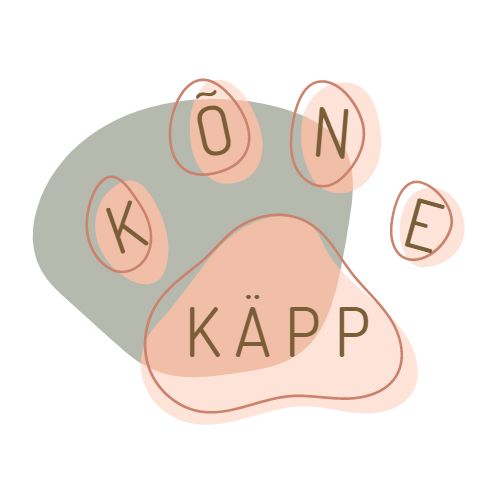 MILLISES SÕNAS ON M-HÄÄLIK? HÄÄLI SÕNAD.
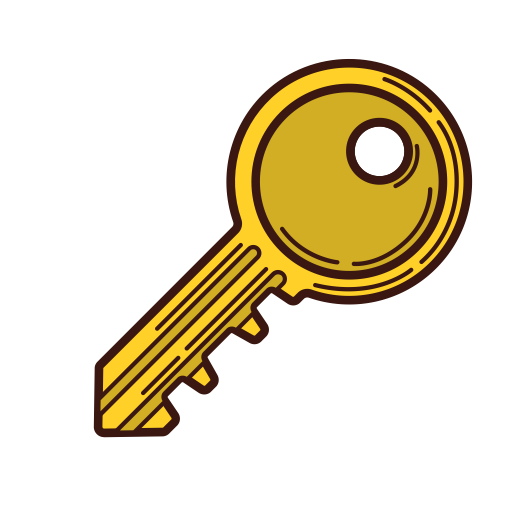 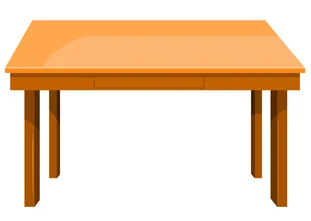 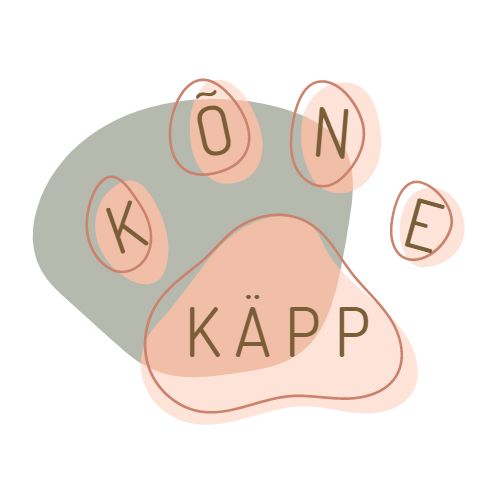 HÄÄLI SÕNA LEPATRIINUDELE OSUTADES. MITU HÄÄLIKUT ON SELLES SÕNAS?KAS M-HÄÄLIK ON SÕNA ALGUSES, SEES VÕI LÕPUS?
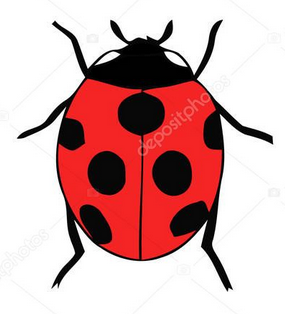 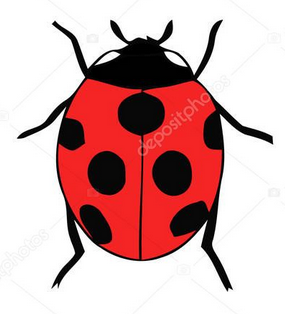 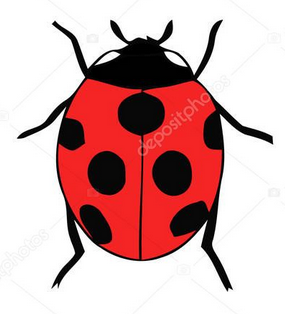 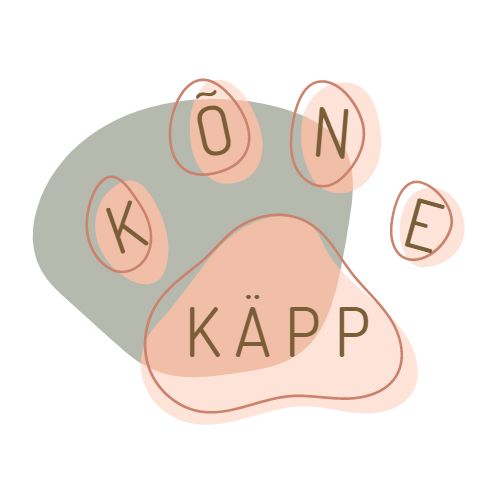 HÄÄLI SÕNA LEPATRIINUDELE OSUTADES. MITU HÄÄLIKUT ON SELLES SÕNAS?KAS M-HÄÄLIK ON SÕNA ALGUSES, SEES VÕI LÕPUS?
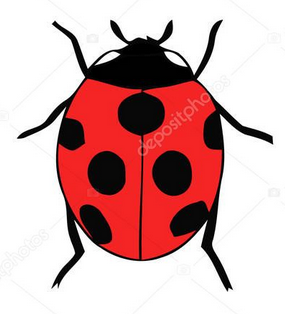 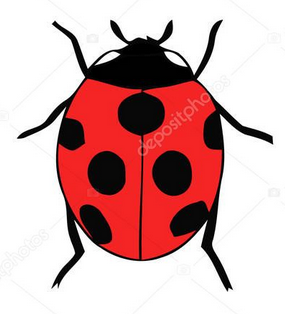 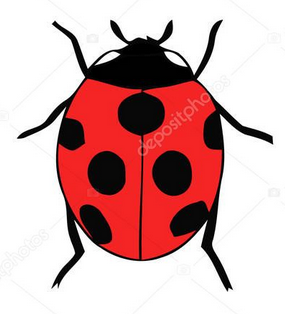 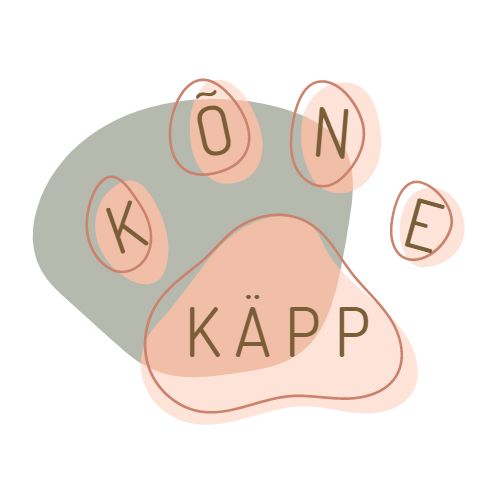 HÄÄLI SÕNA LEPATRIINUDELE OSUTADES. MITU HÄÄLIKUT ON SELLES SÕNAS?KAS M-HÄÄLIK ON SÕNA ALGUSES, SEES VÕI LÕPUS?
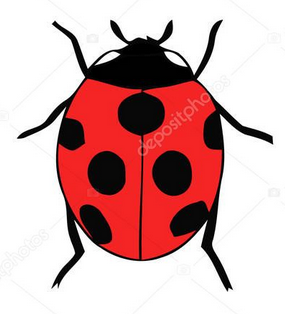 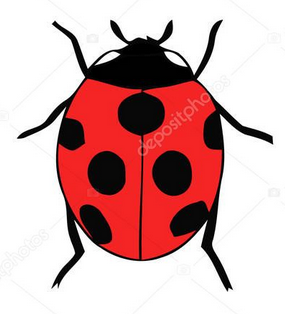 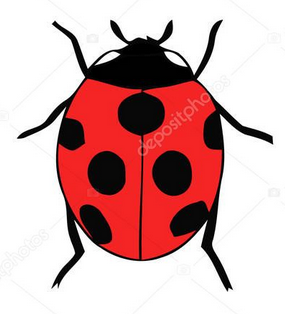 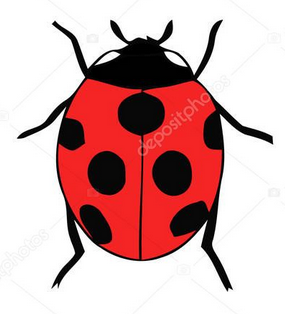 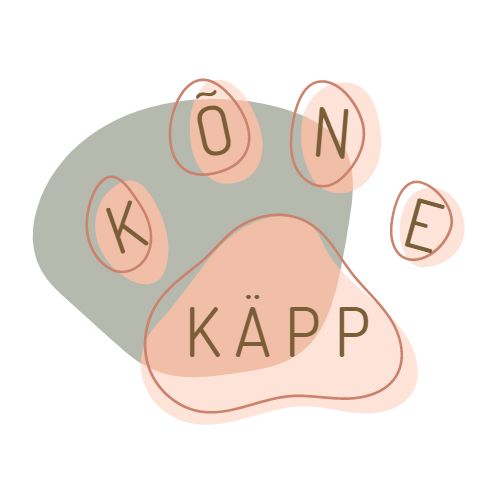 HÄÄLI SÕNA LEPATRIINUDELE OSUTADES. MITU HÄÄLIKUT ON SELLES SÕNAS?KAS M-HÄÄLIK ON SÕNA ALGUSES, SEES VÕI LÕPUS?
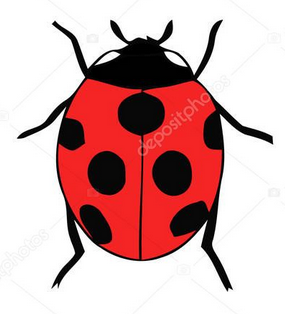 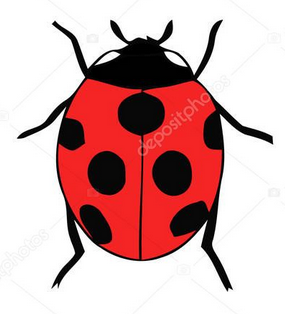 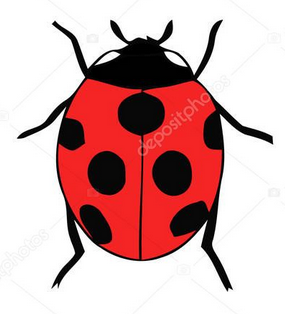 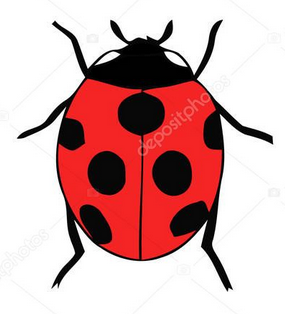 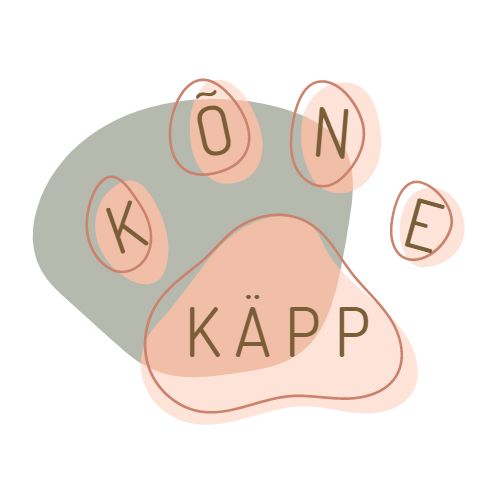 OLID TUBLI! VARSTI ÕPIME JÄLLE!